Academic RigorDefining an Ideal and Leveraging Quality Matters Standards to Document Evidence
Dr. Andria F. Schwegler
Texas A&M University – Central Texas



Quality Matters Connect Conference 2018
Session Agenda
Examining the Educational Context
Defining Academic Rigor
Applying Quality Matters Standards
Documenting Promises with Evidence
Identifying Missing Elements
Concluding Thoughts
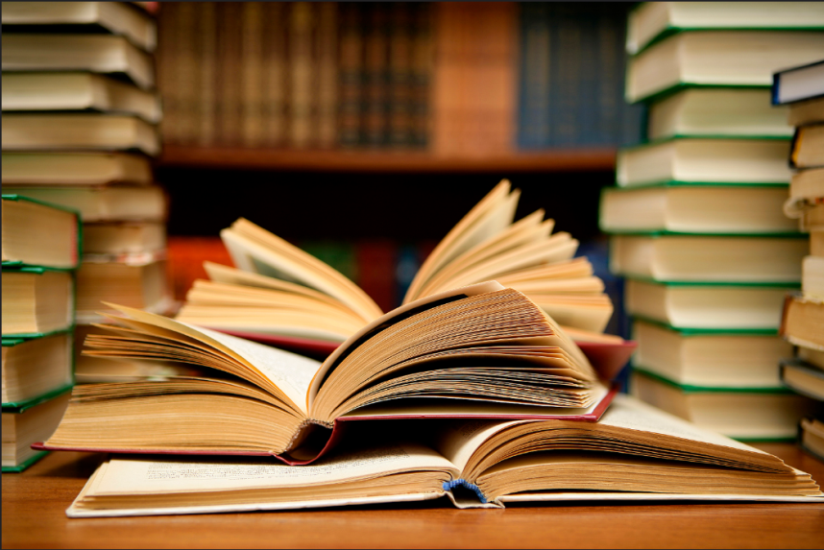 https://www.flickr.com/photos/abee5/8314929977
Examining the Context
Institutional culture is summarized in Mission and Vision statements.
TAMUCT Mission 
“…committed to high quality, rigorous, and innovative educational programs…”
Others?
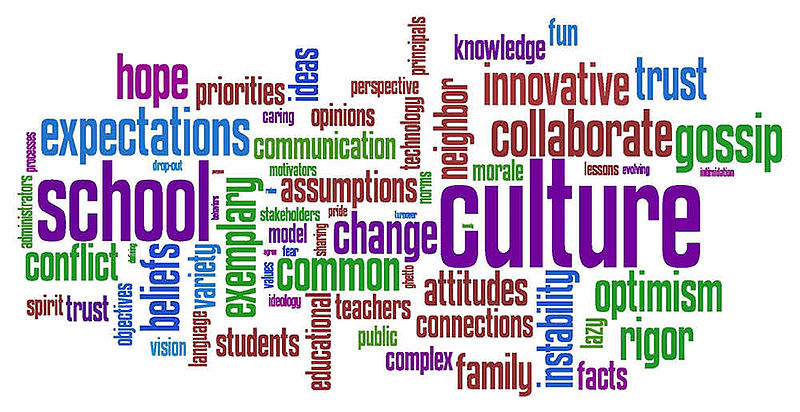 https://commons.wikimedia.org/wiki/File:Wordle.jpg#filelinks
Defining Academic Rigor
Difficult to define, but “I know it when I see it.”

So, what does rigor look like?
Defining Academic Rigor
Does this look like rigor?
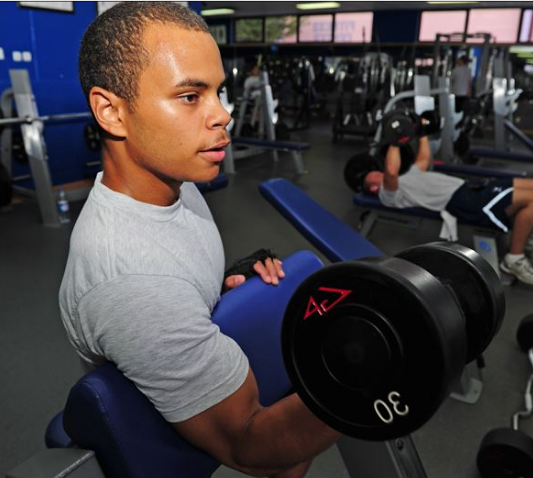 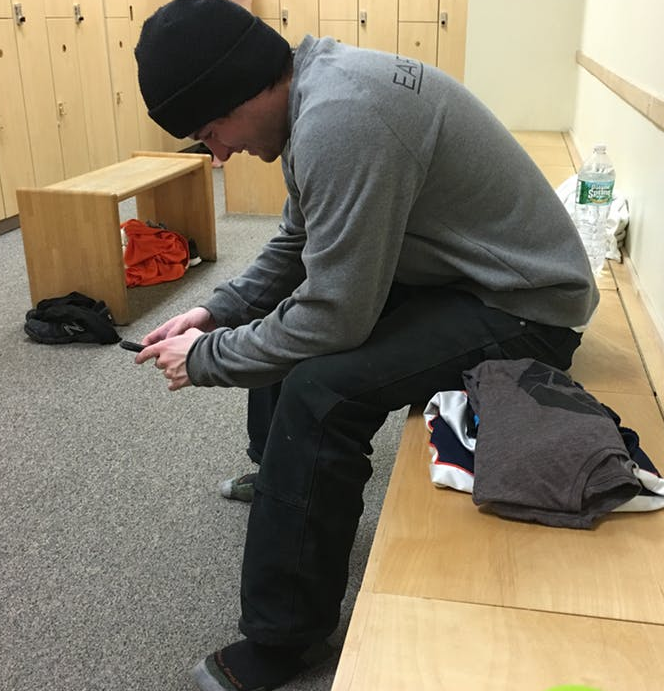 https://www.pexels.com/photo/
fishermen-gym-texting-thug-73736/
http://www.incirlik.af.mil/News/Article-Display/Article/301361/
fitness-center-gives-advice-to-avoid-injuries-at-the-gym/
Defining Academic Rigor
Existing definitions
Deep, critical, inquiry-based learning that pushes students to new levels of achievement with sufficient scaffolding (Schnee, 2008)

Vigorous educative curriculum (Wraga, 2010)
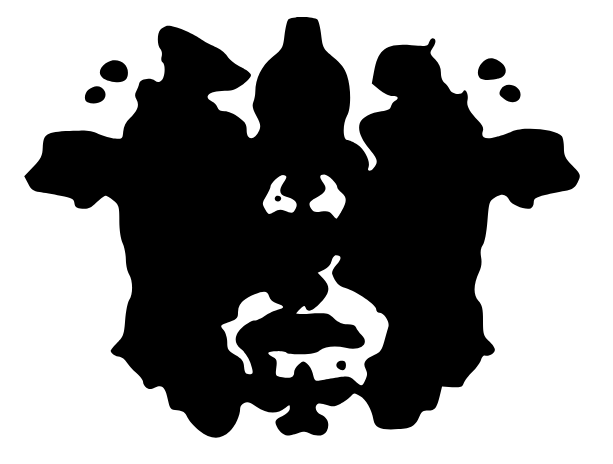 Defining Academic Rigor
Existing definitions
When students are actively learning meaningful content with higher-order thinking at the appropriate level of expectation in a given context (Draeger, Hill, Hunter, & Mahler, 2013)

Educational experiences that are academically, intellectually, and personally challenging (Glossary of Education Reform, 2014)
Defining Academic Rigor
Academic rigor as an interaction between persons and situations
Sits at the intersection of student engagement with content and faculty mentorship.
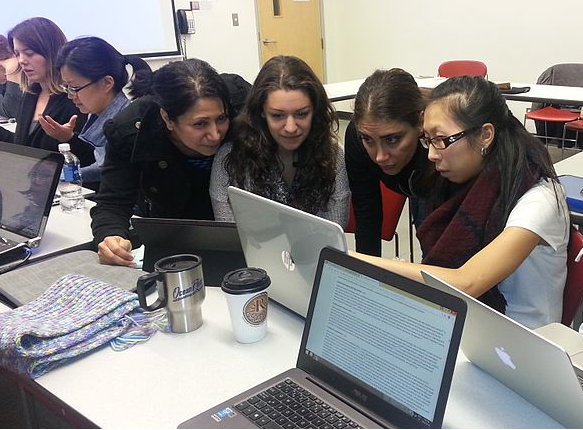 Blurs the distinction between what teachers do (teaching) and what students do (learning) because it involves both.
https://commons.wikimedia.org/wiki/File:Collaborative_.jpg
Defining Academic Rigor
A working definition…
Intentionally crafted and sequenced learning materials, activities, and interactions that provide students the opportunity to create and demonstrate their own understanding and interpretation of a subject and support it with evidence

The definition acknowledges
Role of the teacher and the value of teaching
Role of the student as active in learning
Need for construction of content knowledge that is defensible and based in reality
Applying Quality Matters Standards
When academic rigor is considered as an interaction of individuals (teachers, students) and learning situations, it involves 
Course Design 
Course Delivery 
Course Content 
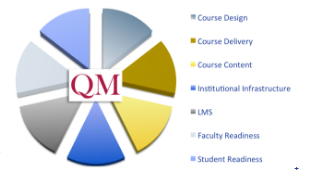 https://www.qualitymatters.org/why-quality-matters/process
Used with the permission of Quality Matters
Applying Quality Matters Standards
Quality Matters Rubric Standards that can be leveraged to provide evidence of academic rigor
General Standard 2
General Standard 3
General Standard 4
General Standard 5
Applying Quality Matters Standards
Learning objectives  or competencies are… 
2.1 measurable (course level).
2.2 measureable (module level) and consistent with course level.
2.3 stated clearly, written from learner’s perspective, and prominently located in course.
2.4 aligned with course activities.
2.5 suited to level of the course.
Intentionally crafted and sequenced learning materials, activities, and interactions that provide students the opportunity to create and demonstrate their own understanding and interpretation of a subject and support it with evidence
General Standard 2 (Essential)
Academic Rigor
Applying Quality Matters Standards
3.1 Assessments measure achievement of learning objectives or competencies.
3.2 Grading policy is stated clearly at beginning of course.
3.3 Specific and descriptive criteria provided for evaluation of work and connected to grading policy.
Intentionally crafted and sequenced learning materials, activities, and interactions that provide students the opportunity to create and demonstrate their own understanding and interpretation of a subject and support it with evidence
General Standard 3 (Essential)
Academic Rigor
Applying Quality Matters Standards
4.1 Instructional materials contribute to achieving learning objectives or competencies.
4.2 Relationship between using instructional materials and completing learning activities is clearly explained.
Intentionally crafted and sequenced learning materials, activities, and interactions that provide students the opportunity to create and demonstrate their own understanding and interpretation of a subject and support it with evidence
General Standard 4 (Essential)
Academic Rigor
Applying Quality Matters Standards
5.1 Learning activities promote achievement of learning objectives or competencies.
5.2 Learning activities provide opportunities for interaction that support active learning.
5.3 Instructor’s plan for interacting with learners is clearly stated.
Intentionally crafted and sequenced learning materials, activities, and interactions that provide students the opportunity to create and demonstrate their own understanding and interpretation of a subject and support it with evidence
General Standard 5 (Essential)
Academic Rigor
Applying Quality Matters Standards
Course Delivery 
Course Design
General Standard 2 
General Standard 3 
General Standard 4 
General Standard 5 
Course Content 
Intentionally crafted and sequenced learning materials, activities, and interactions that provide students the opportunity to create and demonstrate their own understanding and interpretation of a subject and support it with evidence
QM Quality Pie Elements
Academic Rigor
Documenting with Evidence
Demanding More from Existing Artifacts
Learning activities and assignments
Quantity and variety
Reflect own understanding supported by evidence?

Assessments 
Variety with rubrics 
Intentionally sequenced across time, progressive skill building, and make expectations clear?
Documenting with Evidence
Demanding More from Existing Artifacts
Program materials
Curriculum maps of program courses
Syllabi content review across program
Intentionally crafted and sequenced?
Reflect own understanding supported by evidence?

Standardized tests
Continuous improvement
Evidence of rigor?
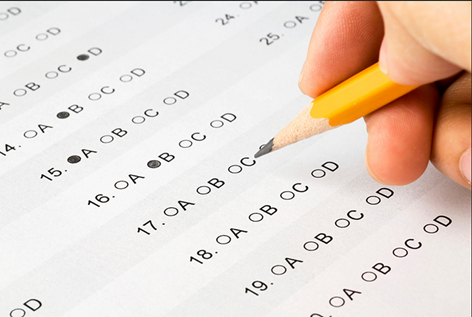 https://www.flickr.com/photos/albertogp123/5843577306/
Documenting with Evidence
Demanding More from Existing Artifacts
Longitudinal student behavior assessments
Capstone experiential coursework
Capstone research projects
Are consistent with QM Online Learner Success Certification
“Capstone assessment that demonstrate achievement of programmatic or institutional learning objectives”
Does the program utilize these assessments sufficiently?
Identifying Missing Elements
Module Level Evidence
Integration across Related Topics

Explicitly Stated Expectations
Student-Focused Guidance Integrated into Course

Faculty Feedback and Student Implementation
Cycles of Improvement
Identifying Missing Elements
Explanations of instructor’s behavior in the classroom
Rationale for Selection of Materials and Teaching Strategies

Expectations for course content and assignments with examples
Common Assignments and Assessments across Sections
Concluding Thoughts
Importance of Documenting Academic Rigor
Lack of Academic Rigor in Higher Education 
“Learning at college, after all, is an activity that ideally emerges from an interaction between faculty and students.” But, a “disengagement compact” (Kuh, 2003) describes a breakdown of shared responsibility for learning (Arum & Roksa, 2011).

Evidence is required to support or refute the claim
Concluding Thoughts
Importance of Documenting Academic Rigor
Pathways for Academic Credit
Prior learning experiences 
Employment and Training
Online Learning (MOOCs, Webinars)
Assessable definition of rigor to facilitate transfer
References
Arum, R., & Roksa, J. (2011). Academically adrift: Limited learning on college campuses. Chicago, IL: University of Chicago Press.
Association of American Colleges and Universities, Board of Directors. (2006). Academic freedom and educational responsibility. Retrieved from https://www.aacu.org/about/statements/academic-freedom
Draeger, J., Hill, P., Hunter, L. R., Mahler, R. (2013). The anatomy of academic rigor: The story of one institutional journey. Innovative Higher Education, 38, 267-279. 
Euben, D. R. (2002). Academic freedom of individual professors and higher education institutions: The current legal landscape. Retrieved from https://www.aaup.org/issues/academic-freedom/professors-and-institutions
Kuh, G. D. (2003). What we are learning about student engagement from NSSE. Change, 35, 24-32.
Schnee, E. (2008). “In the real world no one drops their standards for you”: Academic rigor in a college worker education program. Equity & Excellence in Education, 41(1), 62-80.
Wraga, W. (2010, May). What’s the problem with a “rigorous academic curriculum”? Paper presented at the meeting of the Society of Professors of Education/American Educational Research Association, Athens, GA.
Thank you for attending!
Academic RigorDefining an Ideal and Leveraging Quality Matters Standards to Document Evidence
Dr. Andria F. Schwegler
schwegler@tamuct.edu
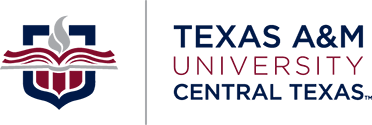 [Speaker Notes: If you would like to continue this conversation on academic rigor, please follow up with me at the email address here.]